Transport Sel
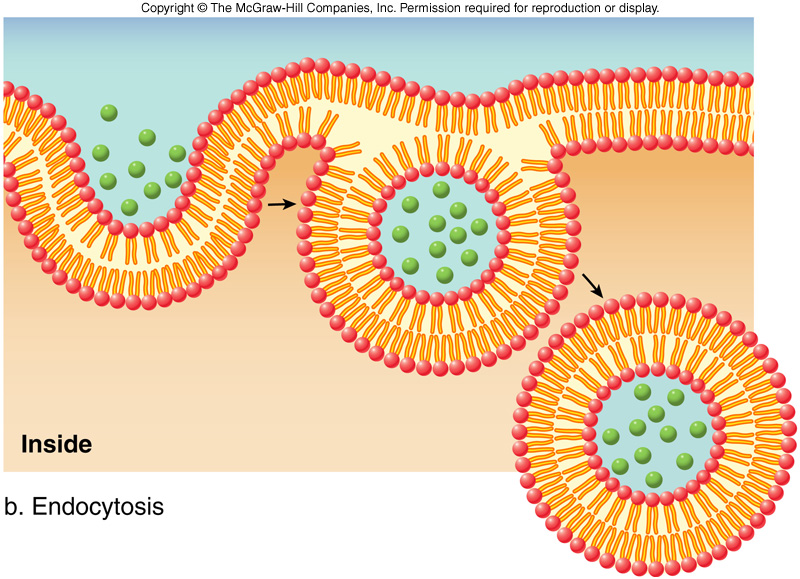 Pertemuan 4
KEPERMEABELAN
*Sel bersifat semi-permiabel (tembus u/ zat
		tertentu)

*Kepermeabelan ditentukan oleh:
		- besar molekul
		- kelarutan dlm air atau lemak
		- perbedaan muatan listrik
TRANSPORT ZAT
*Keluar masuknya zat dari sel

*Caranya:  1.  difusi
			2.  osmosa
			3.  filtrasi
			4.  transport aktif
			5.  cytosis

1,2,3  melibatkan sifat fisik sel
4        sifat fisik dan biologis sel
5        sifat biologis sel
DIFUSI
* Tergantung pd konsentrasi zat terlarut
* Perembasan zat dari konsentrasi tinggi ke  konsentrasi rendah
* Perembesan dapat terjadi tanpa lewat sekat atau lewat sekat
* Tanpa lewat sekat berlangsung pd proto- plasma sendiri, mis: ujung RE ke ujung lain
* Lewat sekat, mis:- antara intra dan ekstra sel
					- antara sitoplasma dengan     			           nukleoplasma
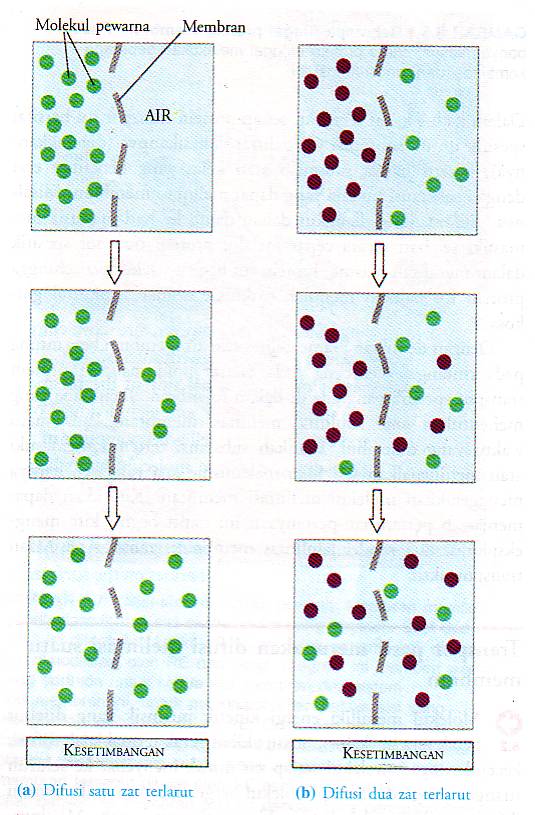 * Difusi umum terdpt pd sel, tanpa energi 
* Difusi terjadi bagi O2, CO2, air, elektrolit 
  dan mol organik sederhana.
Elektrolit berdifusi krn adanya potensial listrik, dimn pd membran luar muatan (+) sdgkan dlm membran muatan (-)  
   Na+ diluar membran susah msk, K+ dlm   membran mudah keluar
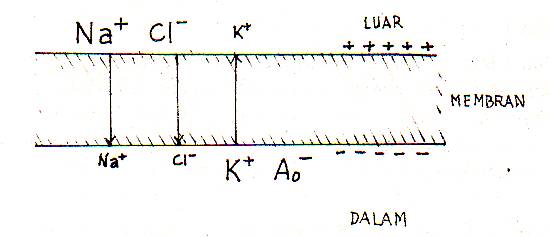 Berdasarkan carrier difusi dibagi:
Difusi bebas bebas berdifusi
Difusi terikat diikat o/ carrier (permease)
	carrier(pembawa) khas bg suatu zat, dg arah difusi tetep  ]  tinggi ke  [ ] rendah
         
		  difusi bebas                      difusi terikat
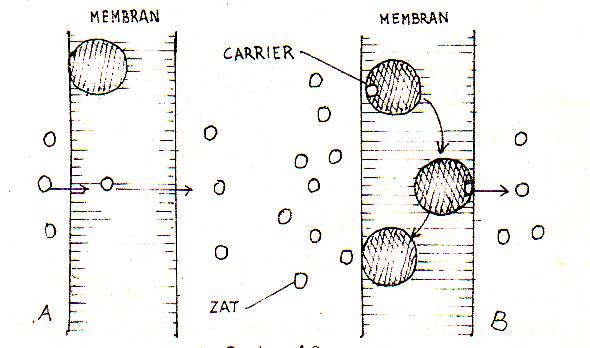 OSMOSA
*  Merupakan transpor pasif air
*  Membandingkan dua larutan dg konsent- rasi zat terlarut dlm air berbeda.
*  Konsentrasi zat terlarut tinggi (pekat)
   hipertonik
*  Konsentrasi zat terlarut rendah (encer)
   hipotonik
*  Konsetrasi zat terlarut sama  isotonik
*  Nilai osmosis
*  Melalui membran permiabel selektif
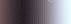 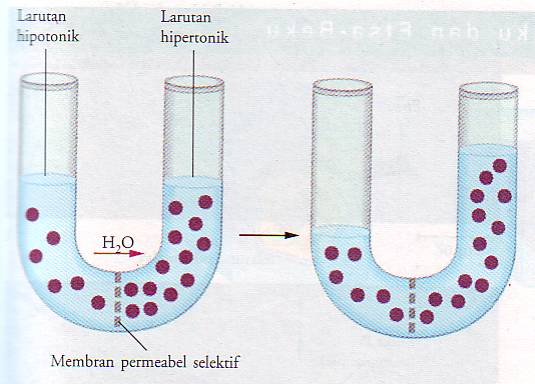 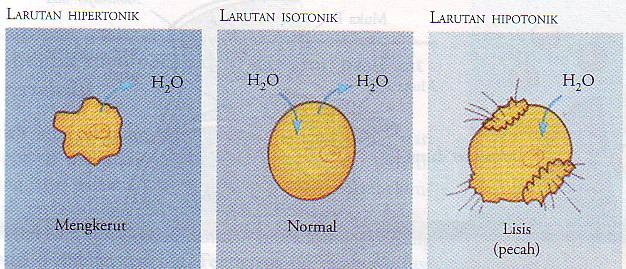 Dalam keadaan biasa sel isotonis dg
	cairan mediumnya (CES)
Menjaga tekanan osmosa homostatis
Contoh: pd eritrosit dlm media hipertonis
			  akan terjadi krenasi
			  eritrosit dlm media hipotonis 			  akan terjadi haemolisis
Secara umum disebut cytolysis
Pada sel tumbuhan disebut plasmolysis
FILTRASI
Transport zat terjadi krn perbedaan teka-
	nan atmosfer antar 2 ruangan yg dipisah- kan membran yg permiabel terhdp zat itu
Mis: lumen kapiler ke sel jaringan sekitar,
	krn tek drh (akibat pemompaan jantung).
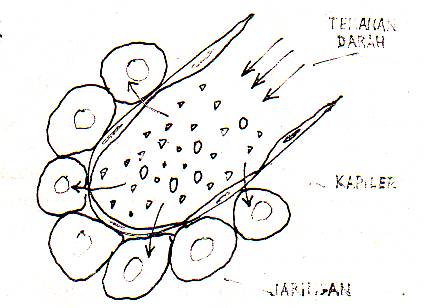 TRANSPORTASI AKTIF
Melawan gradient konsentrasi  konsent-
	rasi rendah ke konsentrasi tinggi
Membutuhkan energi (ATP) 
Transportasi aktif ini disebut juga absorpsi
Ada 2 teori cara tranportasi aktif ini yaitu:
                dorongan                            pemusingan
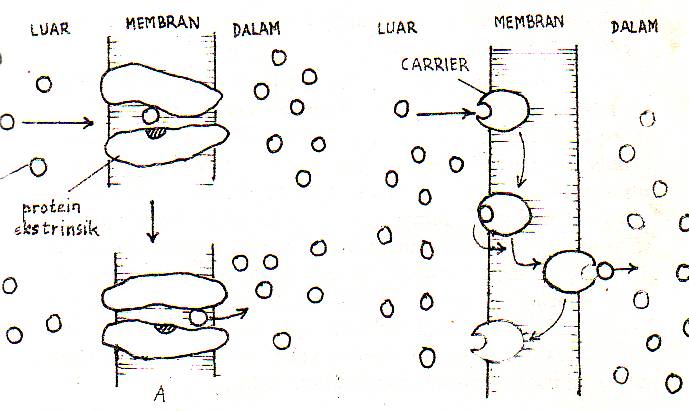 Zat yg diabsorbsi adalah: elektrolit, glukosa
	as amino dll.











  Gambar: pompa natrium-kalium, transprtasi aktif.
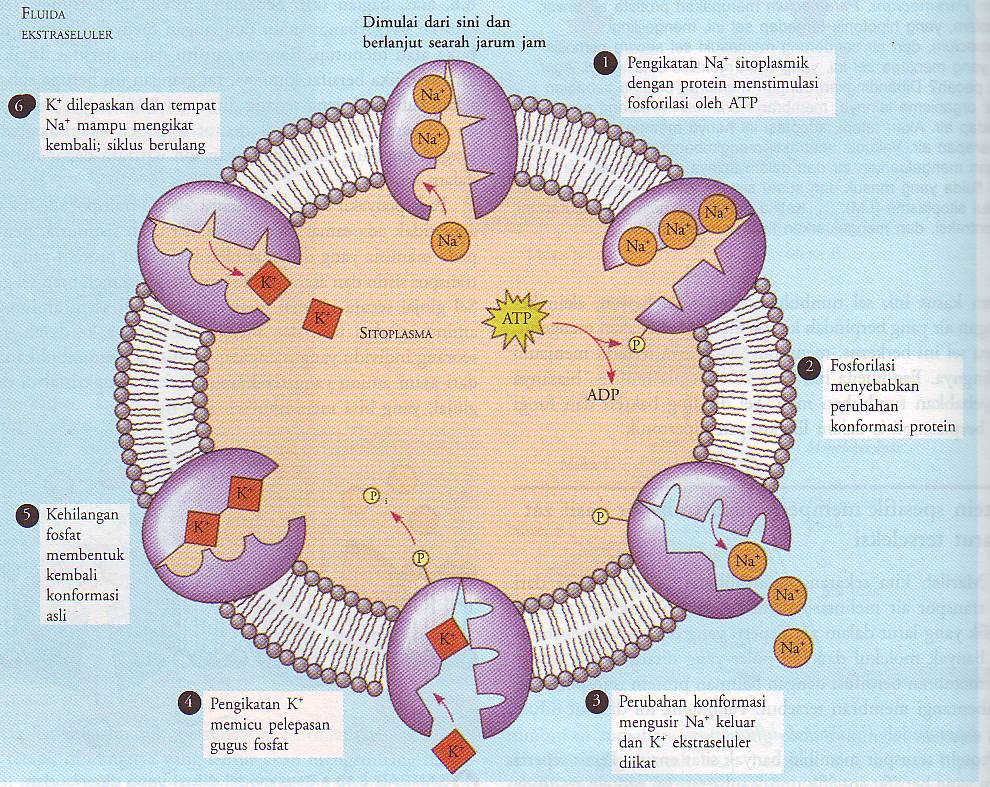 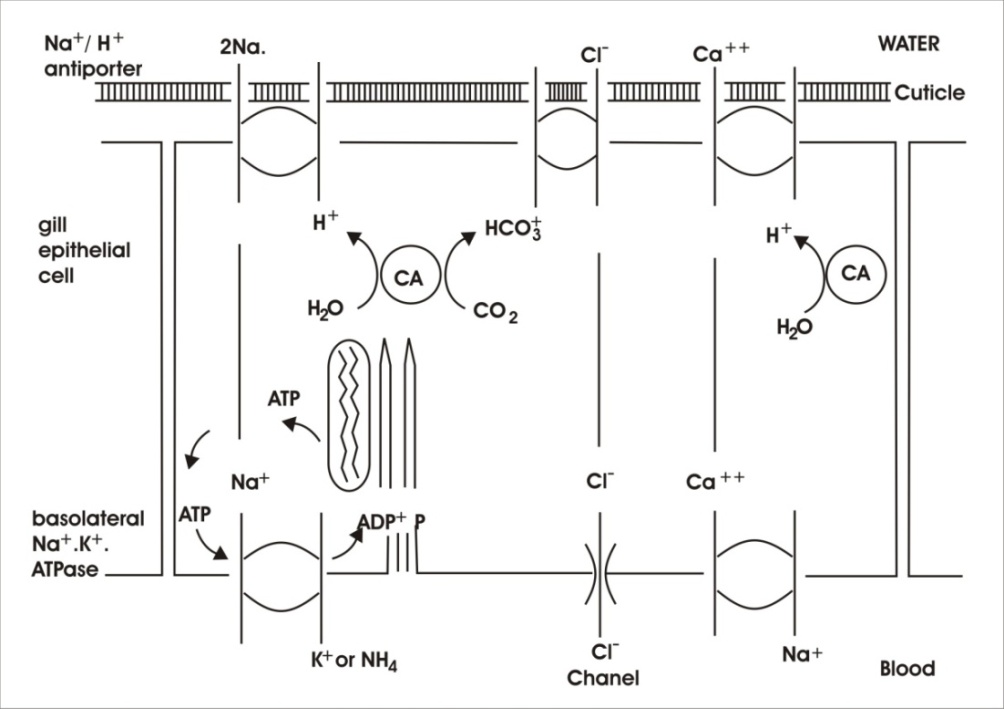 Na = Menjaga tekanan osmotik, pH, serta mengatur permeabilitas membran
K = Keseimbangan air dalam sel, membentuk sel
SITOSIS
Transport zat yg melibatkan lepasnya sebhg membran sel fragmen membran langsung menjadi selaput zat yg ditrans-
	port
Endosotisis masuk zat dr luar ke dalam
Exosotosis  masuk zat dr dalam ke luar
Menurut dimensi zat terbagi 2: pinositosis
	dan pagositosis
Berdasarkan asal zat yg difagosit: hetero fagosit (extraselular) dan autofagosit
	(inraselular)
Exositosis perlu u/:
1. sekresi: (getahan) yaitu mengeluarkan
        		    zat produksi sellendir,enzim
                    steroid.
2. ekskresi: (pembuangan) yaitu mengelu-
			    arkan ampas metabolisme   			    atau ampas pencernaan sel 
			    dlm btk cair NH4OH, urea, 			    as urat dll
3. ekstrusi: membuang bhn pdt paska
			   lisosom
Komunikasi sel dan konsep reseptor
Pembicara dan pendengar
Bagaimana pendengar merespons
Sinyal  jarak dekat dan jauh
Respon sinyal ada yg elektromagnetik (cahaya) & ada yg mekanis (sentuhan)
Reseptor  protein membran 
Pada multiseluler penting komunikasi tingkat seluler u/ kehidupannya
Guna u/ terciptanya koordinasi aktivitas sel shg terbentuk organisme yg normal
Sinyal yg digunakannya  sinyal kimia
Mekanisme Komunikasi Sel:
	Pembicara  Pendengar
		@. Deteksi
		@. Proses
		@. Respon
 Kesalahan komunikasi dapat disebabkan o/ sel pembicara dlm menyampaikan
    bisa juga krn pada sel pendengar sbg penerima
Persinyalan sel
. Percobaan pada sel ragi:
. Menggunakan sinyal kimia 
  u/ mengindentifikasi 
  sel a  reseptor faktor α
  sel α  reseptor faktor a
. Pengikatan faktor terjadi 
  perubahan pd permukaan
  dan terjadi penggabungan  
  nukleus sel a dan sel α
Pensinyalan :
Jarak dekat : parakrin , sinaptik
Jarak jauh   : endokrin (hormon) sbg neurotransmiter

Parakrin  mrpkan senyawa
kimia yg dihslkan o/ sel peng-
sekresi , berdifusi kedlm cairan
ekstraseluler  dan merangsang
sel target.  
mis: faktor pertmbhan berupa
        senyawa kimia yg merang-
        sang sel target u/ tmbh
Sinaptik .
 Terjadi pd sel saraf yg spesifik

 sel saraf menghslkan sinyal kimia  neurotransmiter  berdifusi ke sel target (sel saraf) melalui  ruangan sempit (sinapsis) u/ meneruskan rangsangan

 Motor end plat  ruangan sem- 
   pit yg meneruskan rangsangan 
   antara sel saraf dg sel otot
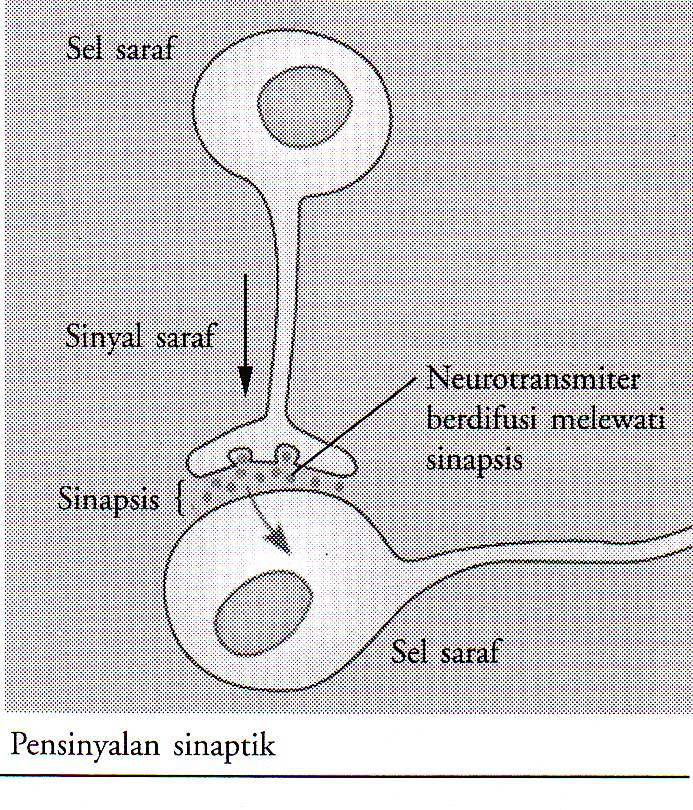 hormonal
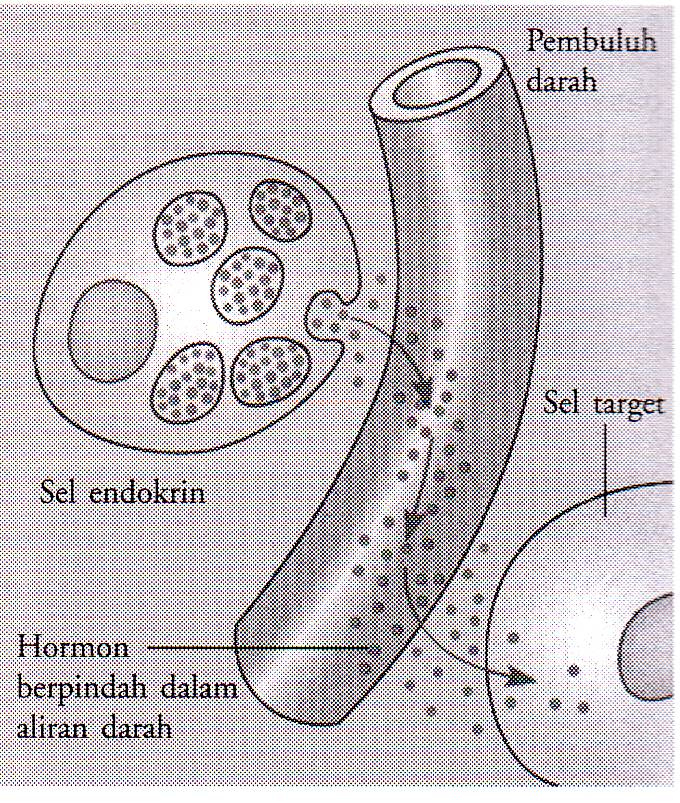 pensinyalan ke tempat 
   yg jauh  hormon
 dikenal dg pensinyalan 
   endokrin 

 sel spesial melepaskan 
  mol hormon msk kepem-   
  buluh darah dg melalui 
  sistem pembuluh darah 
  akan smpai ke sel target
Diagram hipothalamus hipofisis ovarium
Komunikasi kontak langsung
 Junction
 Interaksi mol yg menonjol 
  dr  permukan sel
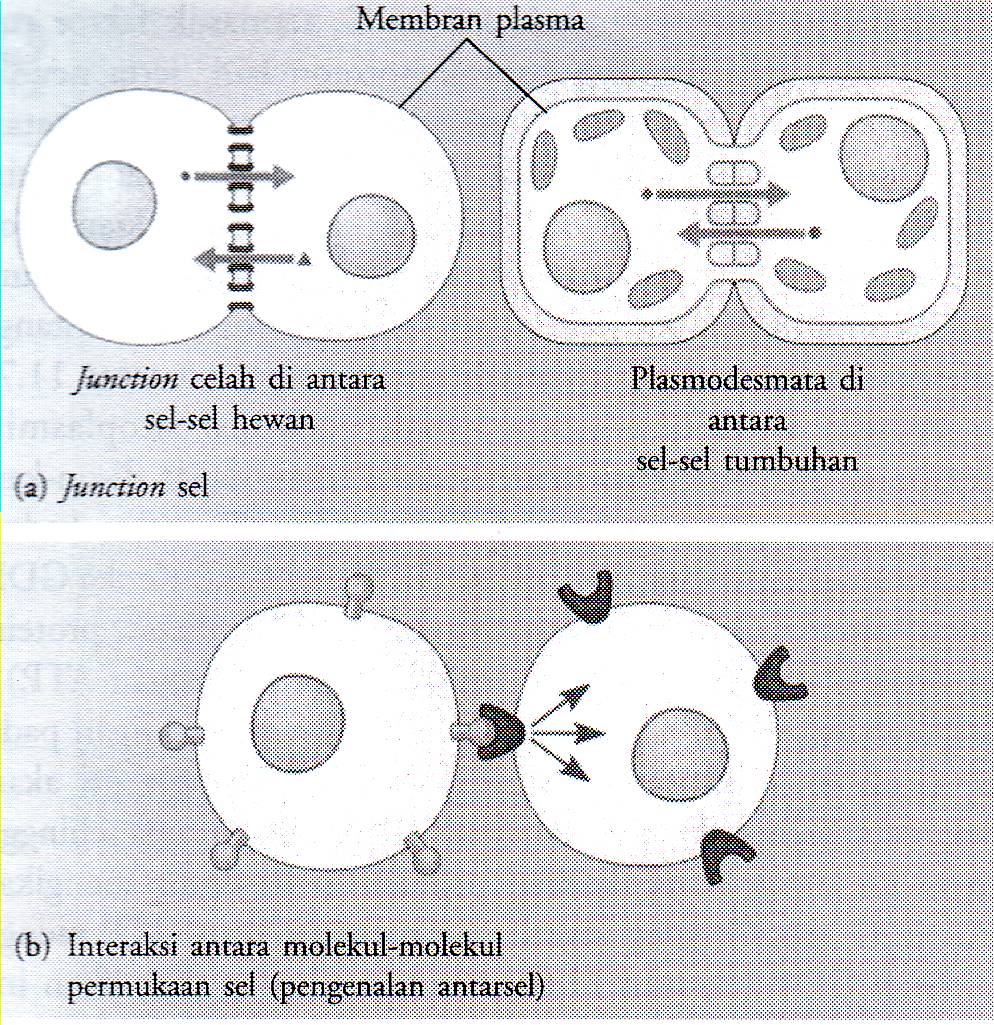 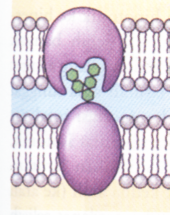 Tahap pensinyalan:
Penerimaan : sinyal akan dideteksi o/ protein membran sel
                               sebagai reseptor 
Transduksi  :  sinyal akan dirubah menjadi respons seluler    
                                spesifik  
Respons      :  respons seluler aktif 
Ex:  Epinefrin  enzim glikogen posporilaseglukosa 1 pospat 
                           glukosa 6 pospat  glikolisis
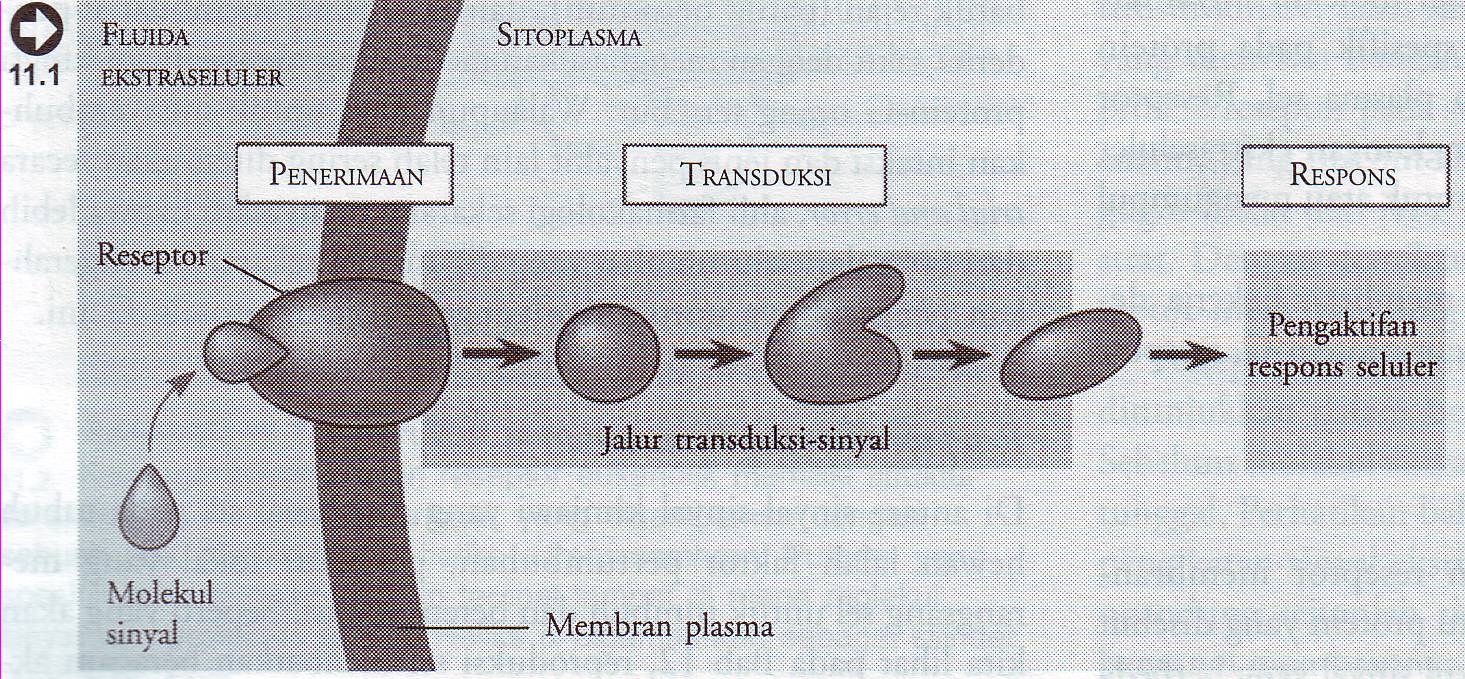 Komunikasi sel melalui reseptor
Td: 1. reseptor terkait protein G
       2. reseptor tiroksin kinase
       3. reseptor saluran ion
1. Reseptor terikat protein G
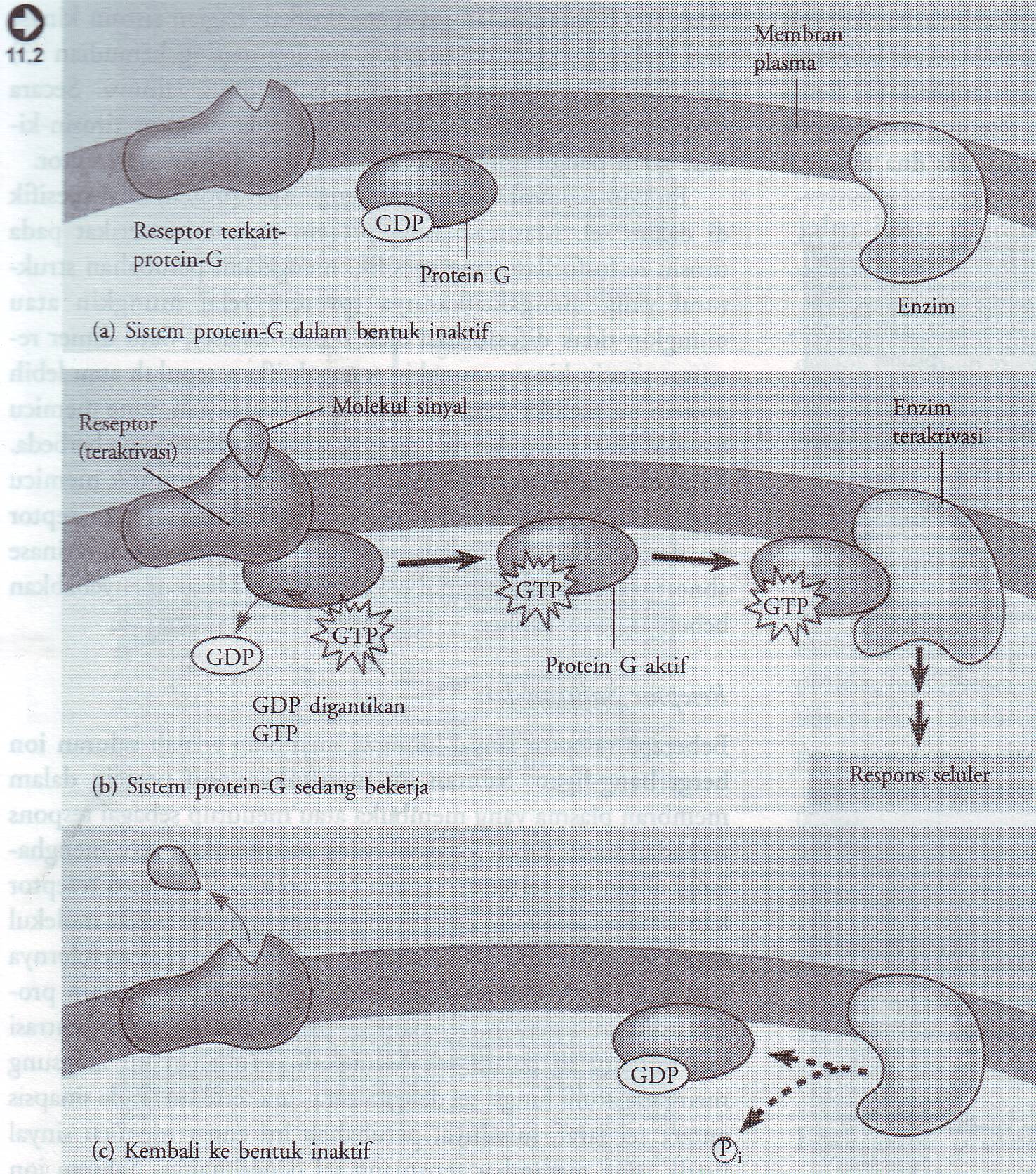 2. Reseptor tiroksin kinase
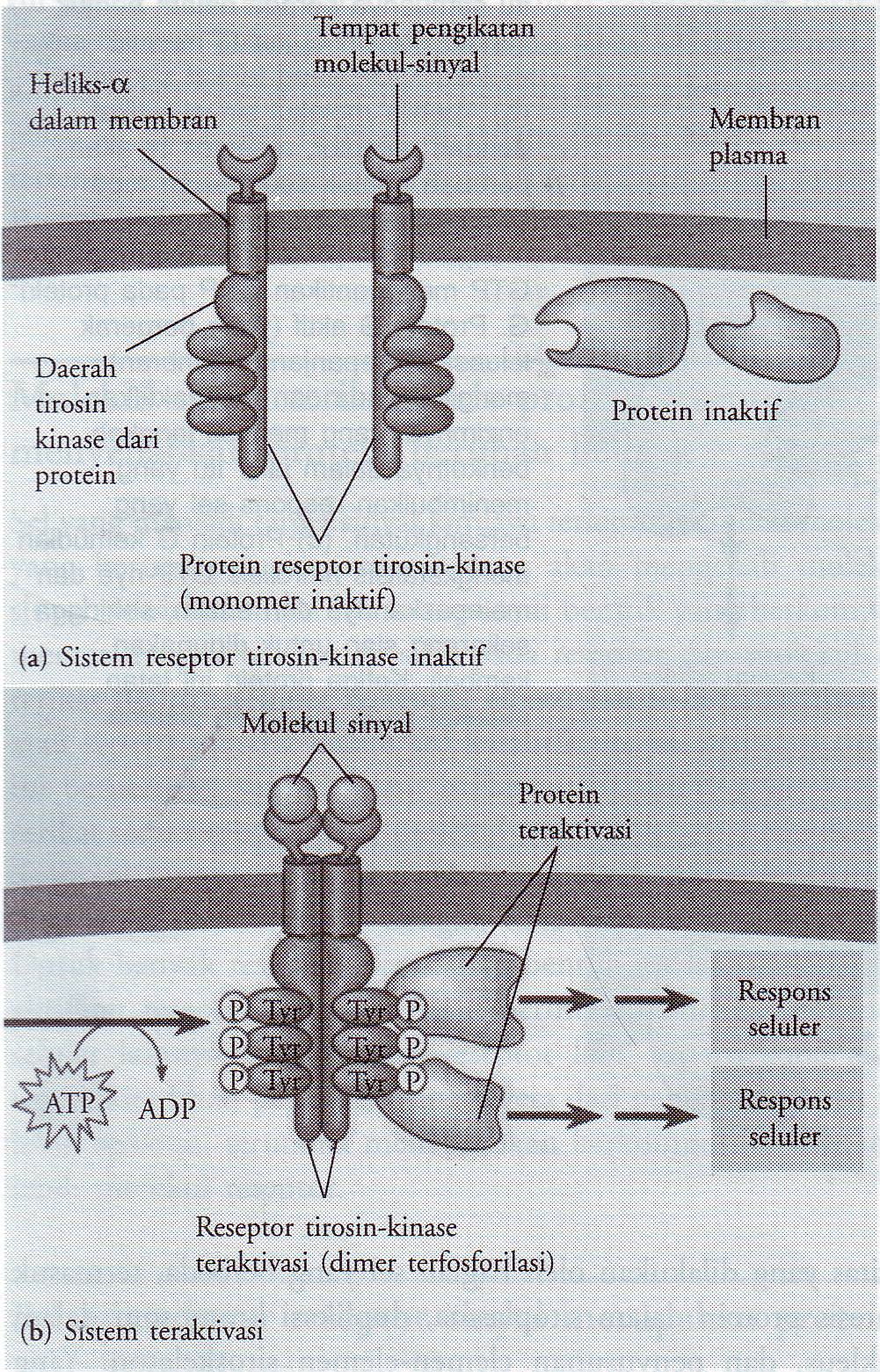 3.Reseptor saluran ion
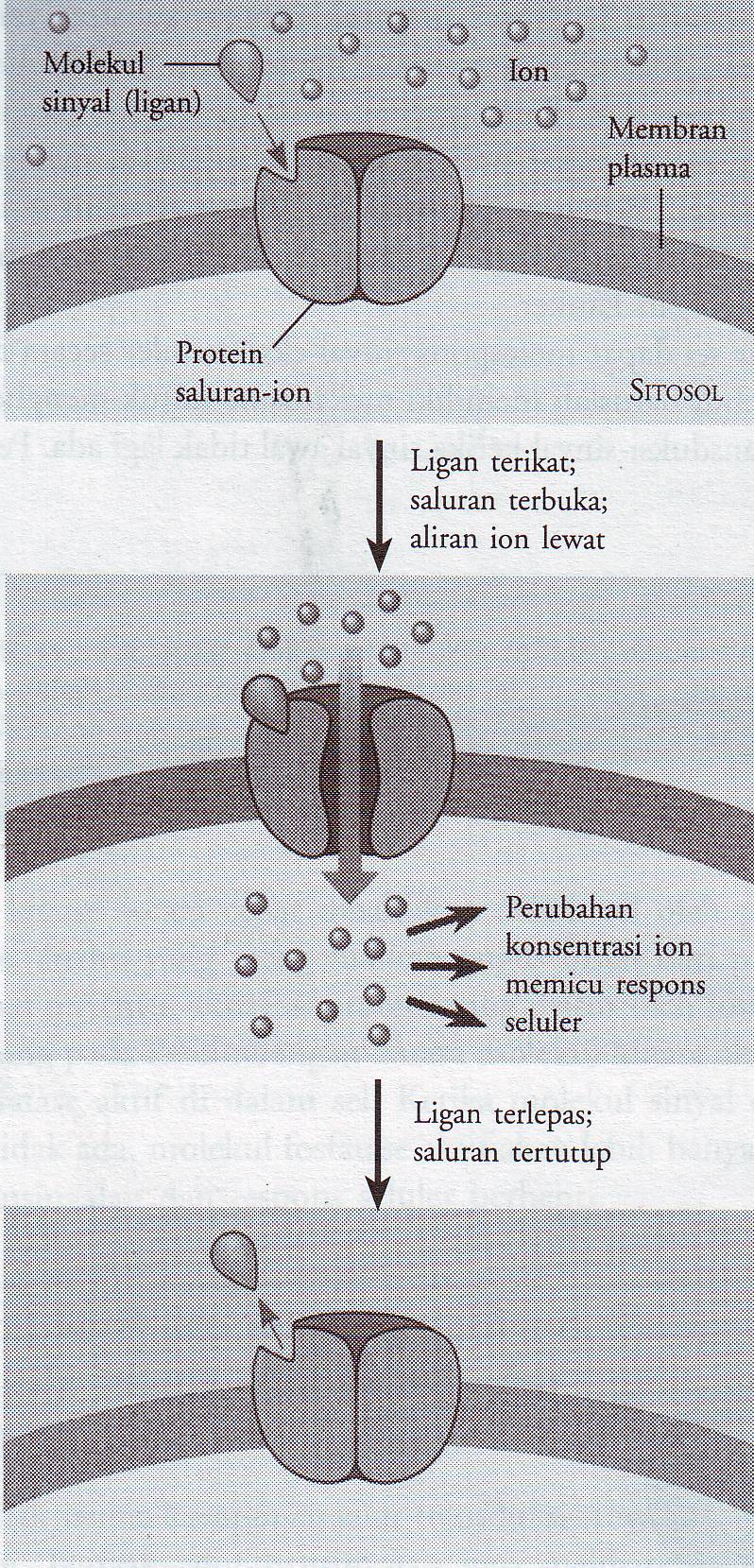 Sifat pensinyalan respon
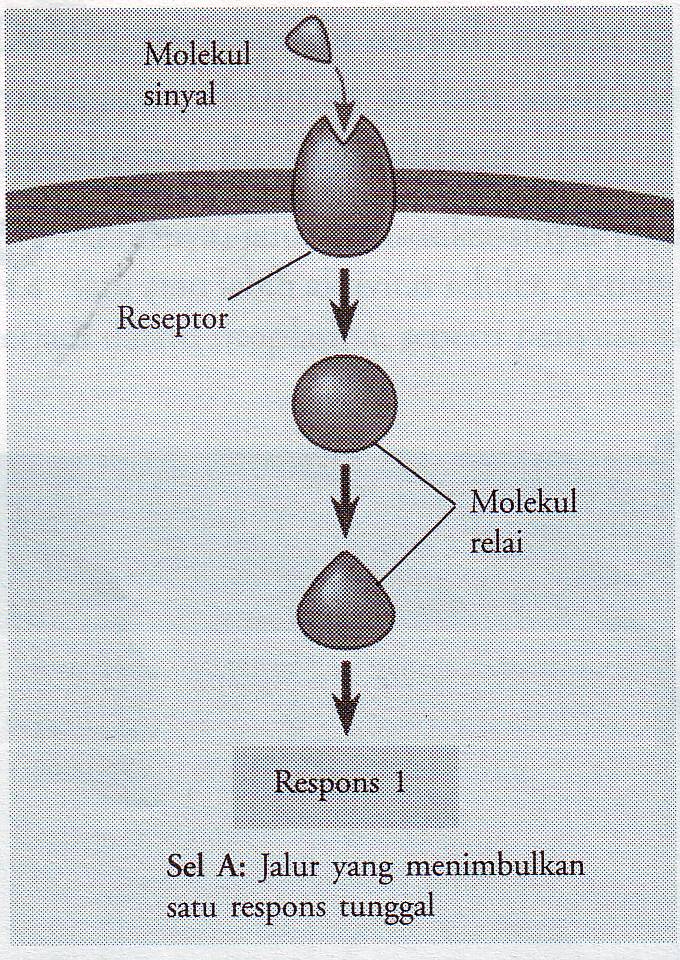 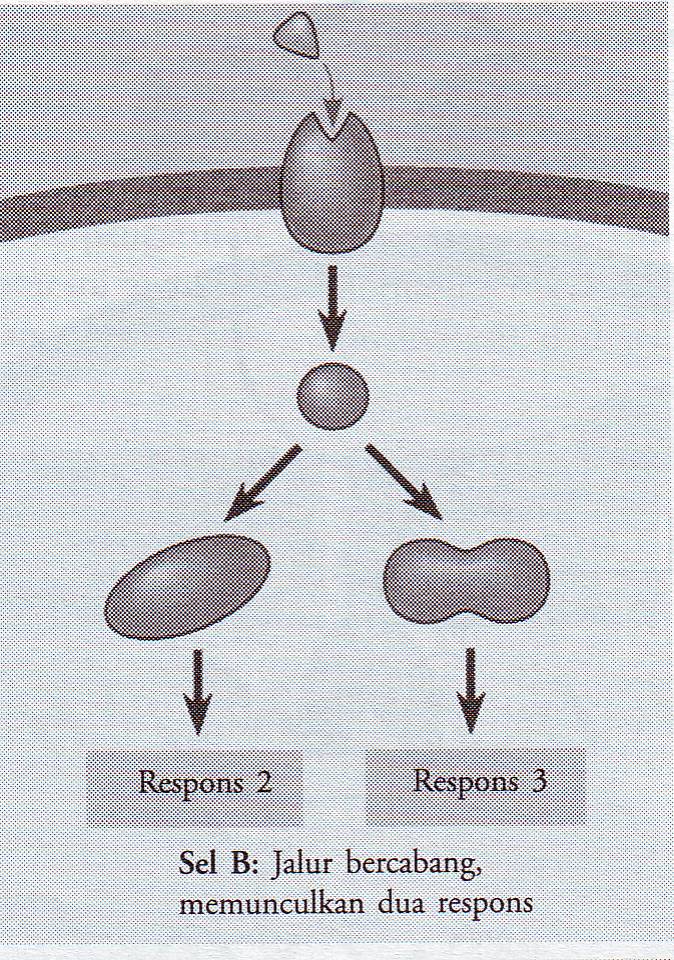 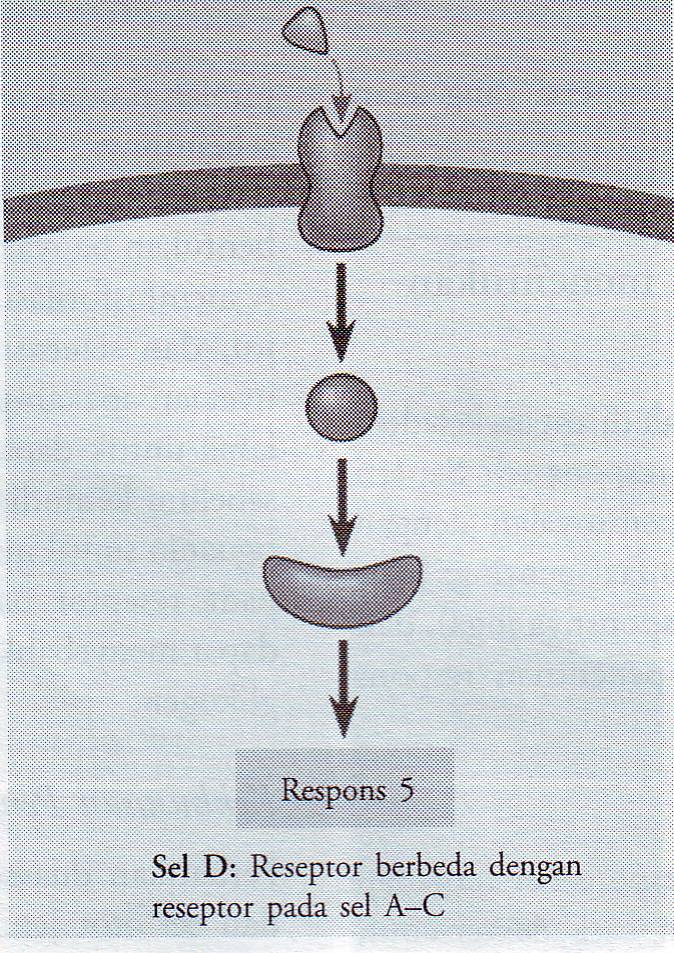 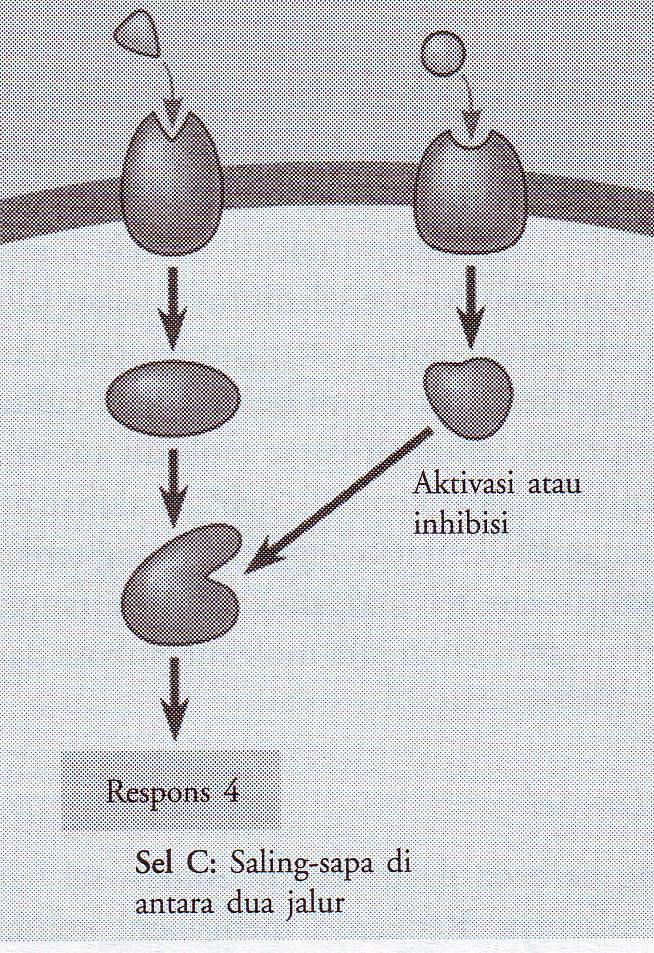 Terima Kasih